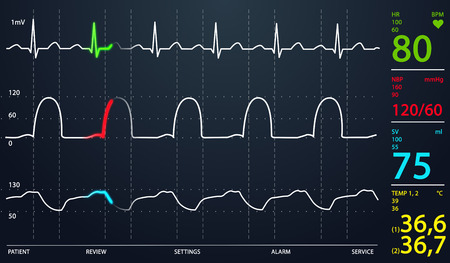 VITALE functies Les 2  (BHV /EHBO)
Vitale functies
Onder de vitale functies worden de belangrijkste functies in het lichaam verstaan die essentieel zijn voor behoud van het leven. 
Stoornissen in de vitale functies leiden tot acute en levensbedreigende verstoring van de balans in het lichaam tussen de aanvoer van zuurstof en de afvoer van koolstofdioxide (koolzuur).
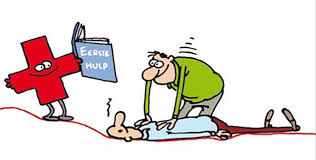 De belangrijkste vitale functies die we onderscheiden zijn:
(De luchtweg) (Airway)
De ademhaling (Breathing)
De circulatie (Circulation)
Het bewustzijn (Disability)
(De lichaamstemperatuur) (Exposure)
Korte ABCDE-check (Bron: NHG triagewijzer blz. 36  versie 2020)
Vitale functies
In de Eerste Hulp wordt meestal gesproken over drie vitale functies, namelijk: 
het bewustzijn (hersenen)
de ademhaling (longen)
de bloedsomloop (circulatie). 

Valt een van de functies uit of treedt hierin een stoornis op, dan zullen de andere functies daaronder lijden.

Er zijn echter nog twee onderdelen die we (indirect) tot de vitale functies kunnen rekenen, namelijk de vrije luchtweg en de lichaamstemperatuur.
[Speaker Notes: het bewustzijn (hersenen)
de ademhaling (longen)
de bloedsomloop (circulatie). 

Zo zal bijvoorbeeld bij het wegvallen van de bloedsomloop (circulatie) bij een hartstilstand op korte termijn leiden tot verlies van het bewustzijn omdat er geen zuurstofrijk bloed meer naar de hersenen wordt aangevoerd, gevolgd het dichtvallen van de luchtweg als gevolg van het bewustzijnsverlies en het stoppen van de ademhaling door een afgesloten luchtweg en wegvallen van de ademprikkel.
Bewustzijnsverlies leidt tot verslapping van de spieren waardoor de luchtweg dichtvalt en een volledige belemmering van de luchtweg het onmogelijk maakt te ademen, er wordt geen zuurstof meer opgenomen omdat er geen ademhaling meer is. Wanneer alle nog aanwezige zuurstof in de longen en het bloed is opgebruikt, ontstaat zuurstoftekort waardoor het hart stopt en de circulatie wegvalt.
Bij een ademstilstand, bijvoorbeeld door een volledige luchtwegbelemmering, treedt er snel zuurstoftekort op, immers kan er geen zuurstof meer worden aangevoerd naar de longen omdat er geen ademhaling is. Als gevolg van het zuurstoftekort zal het slachtoffer vrij snel het bewustzijn verliezen. Wanneer alle nog aanwezige zuurstof in de longen en in het bloed is opgebruikt zal ook het hart door zuurstoftekort stil komen te staan. Daarnaast wordt koolstofdioxide niet meer afgevoerd.]
Bewustzijn
Voor een goed functioneren van het bewustzijn en de neurologische functies zijn een aantal dingen nodig:

Voldoende zuurstof in het bloed, dus een goede en adequate ademhaling
Een goede bloedstroom naar de hersenen
Intacte zenuwen en hersenen en een normaal functioneren van de hersenen
Ademhaling
Voor een goede en adequate ademhaling zijn een aantal dingen nodig:

Een vrije luchtweg, zowel de grote luchtwegen, als de kleinere luchtwegen (bronchiën).
Een correct werkend ademhalingscentrum in de hersenen.
Een goede werking van de longen.
Een goede aansturing en werking van de ademhalingsspieren en het middenrif en een intacte borstkaswand.
[Speaker Notes: De ademfrequentie beschrijft het aantal keren dat in minuut een volledige ademcyclus wordt doorlopen: de tijd om 1x in en uit te ademen (in- en expiratie). De ademfrequentie wordt uitgedrukt in ademhalingen per minuut. Voor een volwassene is 12-16 ademhalingen per minuut een normale waarde. Bij kinderen liggen die waarden hoger, als gevolg van kleiner longvolume ten opzichte van het lichaamsoppervlak. De inademing duurt korten dan de uitademing, ongeveer in een verhouding van 1:2, bij kinderen ligt deze verhouding ongeveer 1:1,5.]
Ziektebeelden van de ademhaling
Klaplong; 
Zuigende borstwond;
Spanningspneumothorax;
Astma; 
COPD.
Hyperventiatie
Brandwonden (inademing warme lucht)
Verdrinking
Wurging (ophanging)
Circulatie
Voor een goede en adequate circulatie zijn een aantal dingen nodig:

Een intact circulatiestelsel, bestaande uit de bloedvaten en het hart
Voldoende bloedvolume in de bloedvaten om een bloeddruk op te bouwen
Voldoende zuurstof in het bloed om het hart te laten functioneren
Ziektebeelden circulatie
Actief bloedverlies (in-uitwendig)
Shock;
Angina pectoris;
Hartinfarct;
Elektrische shock
Stoornissen in de ademhaling
Uitdroging
Temperatuur (exposure)
Normale lichaamstemperatuur: tussen de 36 en 38 graden

Hypothermie of onderkoeling) leidt tot vertraging van de vitale functies en processen in het lichaam. 

Hyperthermie of oververhitting leidt tot versnelling van de processen in het lichaam en kan leiden tot schade aan de cellen; koorts bij ziekte of ontsteking of als oververhitting door omgevingsfactoren of drugs.
Links
https://www.eerstehulpwiki.nl/wiki/index.php/Vitale_functies

https://www.hartwijzer.nl/